Сохраняем много данных: как не умереть
Виталий Юшкевич
 PUGOFKA
О докладчике
Занимаюсь коммерческой разработкой 10+ лет
Работал на разных технических позициях: Developer, TeamLead, CTO
Последние 4+ года пишу на Laravel
В докладе будет
В докладе будет
Выдуманная задача
В докладе будет
Выдуманная задача
возможно не самая подходящая
В докладе будет
Выдуманная задача
возможно не самая подходящая
Мой опыт
В докладе будет
Выдуманная задача
возможно не самая подходящая
Мой опыт
Альтернативный взгляд на решение подобного класса задач
В докладе будет
Выдуманная задача
возможно не самая полходящая
Мой опыт
Альтернативный взгляд на решение подобного класса задач
Примеры задач, где вы сможете использовать подобный подход
В докладе будет
Выдуманная задача
возможно не самая подходящая
Мой опыт
Альтернативный взгляд на решение подобного класса задач
Примеры задач, где вы сможете использовать подобный подход
Почему так лучше в ряде случаев
В докладе будет
Выдуманная задача
возможно не самая подходящая
Мой опыт
Альтернативный взгляд на решение подобного класса задач
Примеры задач, где вы сможете использовать подобный подход
Почему так лучше в ряде случаев
Я был бы рад узнать это раньше на несколько лет 
В докладе не будет
«Ну теперь-то мы знаем как надо делать всегда»
Задача
Есть поток данных, который нужно сохранять для работы
Задача
Есть поток данных, который нужно сохранять для работы

Ограничения:
Задача
Есть поток данных, который нужно сохранять для работы

Ограничения:
нужно получать модели данных
нет требования real time
Задача
Есть поток данных, который нужно сохранять для работы

Ограничения:
нужно получать модели данных
нет требования real time
или хочется сэкономить на инфраструктуре 
Примеры в жизни
Логируем определенные события из UI (переход по роуту; клики по кнопкам и т.п.)
Внутренняя аналитика (кто, когда и куда ходил, собираем разные метрики; url недостаточно)
Большой поток атомарных данных (обновление / добавление товаров, заказов, пользователей и т.п.)
Загрузка данных из фидов (частично)
Предположим у нас есть:
Пусть будет модель Post с некоторым набором свойств
Предположим у нас есть:
Пусть будет модель Post с некоторым набором свойств
И еще много других моделей
Предположим у нас есть:
Пусть будет модель Post с некоторым набором свойств
И еще много других моделей 
И нам нужно логировать посещение детальной страницы ряда моделей при определенных условиях
Данные лога нужно выводить в интерфейсе; уметь фильтровать и искать по нему
Наш код может выглядеть так:
Наш код может выглядеть так:
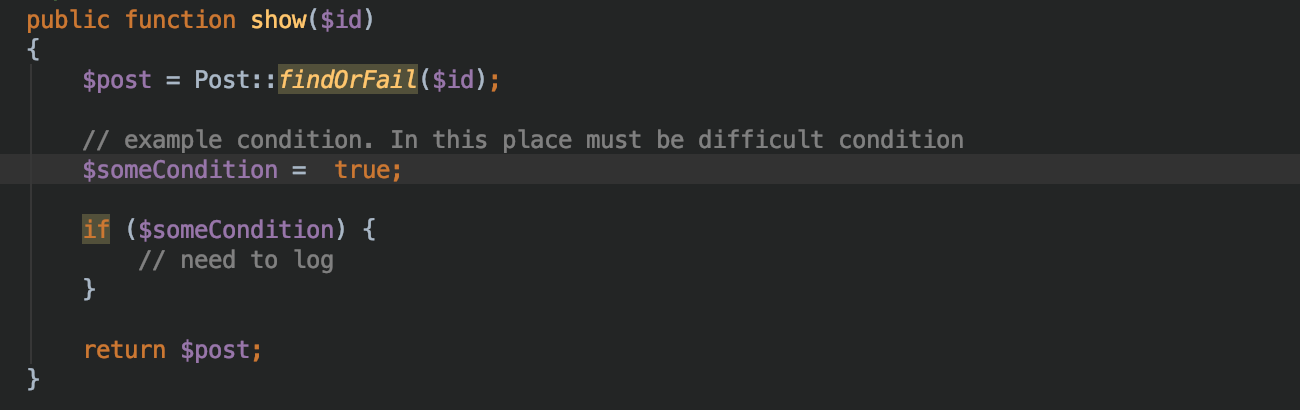 «Умный лог»
Создадим модель и миграцию для базы
(лучше такие записи писать в другую БД, пример упрощен)
Еще лучше для большого объема данных использовать более подходящие storage:
ELK (elastic logstash kibana)
ClickHouse
Миграция может быть такой
Попробуем сохранять в «полезный лог»
Хорошо, но плохо
Данные начали сохраняться, но:
Контроллер стал сильно сложнее
Подобную конструкцию нам нужно использовать везде, где требуется сохранять данные
При изменении структуры модели лога рефакторить неприятно
Работа «полезной» части кода стала хуже. 
При большом количестве запросов (даже на чтение) нагрузка на БД может быть существенной
Что можно улучшить?
Вынести сохранение в единую точку
Что можно улучшить?
Вынести сохранение в единую точку
Можно использовать сервисы, но мне больше нравится Event-Listener подход
Внедряем единую точку
Внедряем единую точку
Бонусом получаем тестируемость
Что можно улучшить?
Что можно улучшить?
Делать вставку пачкой через диск
Подготавливаем данные
Обрабатываем
Что можно улучшить?
Что можно улучшить?
Написать тестов 
Что можно улучшить?
Написать тестов  
Если данных очень много, то заменить вставку в базу на загрузку из файла
Нас не остановить
Легкий рефактор
Покрытие тестами 
Смена storage / DB – no problem!
Выводы
Выводы
«В лоб» – не всегда самое элегантное решение…
Выводы
«В лоб» – не всегда самое элегантное решение… и быстрое
Выводы
«В лоб» – не всегда самое элегантное решение… и быстрое
Избегайте дублирования кода
Выводы
«В лоб» – не всегда самое элегантное решение… и быстрое
Избегайте дублирования кода
SRP помогает держать код под контролем и улучшает его тестируемость
Выводы
«В лоб» – не всегда самое элегантное решение… и быстрое
Избегайте дублирования кода
SRP помогает держать код под контролем и улучшает его тестируемость
Преждевременные оптимизации – зло. 
Проектируйте системы под реальную нагрузку с запасом
Пишите поддерживаемый код. Через время скажите себе спасибо
Выводы
«В лоб» – не всегда самое элегантное решение… и быстрое
Избегайте дублирования кода
SRP помогает держать код под контролем и улучшает его тестируемость
Преждевременные оптимизации – зло. 
Проектируйте системы под реальную нагрузку с запасом
Пишите поддерживаемый код. Через время скажите себе спасибо
Пишите тесты 
Контакты
Facebook: vit.yushkevich 
Telegram, Twitter: @yushkevichv